Mecânica4300153 – Segundo semestre de 2022
14a Aula. Cinemática da Rotação com Vetores
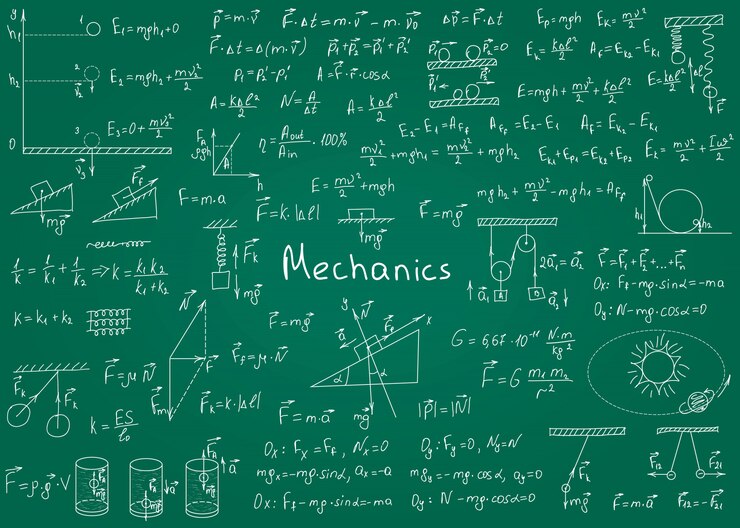 Nilberto Medina e Vito Vanin
medina@if.usp.br, vanin@if.usp.br
06/10/2022
Objetivos
Relacionar os vetores velocidade de translação e velocidade de rotação

Relacionar a aceleração vetorial com velocidade angular no movimento de rotação

Separar as componentes da aceleração em tangente e centrípeta

Aplicações a casos específicos
integrando a partir do gráfico
Integrando com a fórmula analítica
movimento da correia
movimento de um corpo extenso
Deslocamento angular
Velocidade angular média
Velocidade angular instantânea
Grandeza vetorial: tem intensidade, direção e sentido
radianos/s
revoluções/s
rotações/min
....
Regra da mão direita
aceleração angular instantânea
aceleração angular média
radianos/s2 ou revoluções/s2
A soma de rotações infinitesimais é comutativa, mesmo que o eixo não seja fixo
Regra da mãodireita
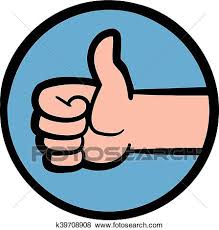 O vetor aponta perpendicularmente ao plano de rotação
Vetor aceleração angular
Módulo, direção e sentido
[Speaker Notes: Oliver Heaviside e Gibbs (final do século XIX)]
8.4 Rotação com aceleração constante
Movimentos mais simples
Tem apenas aceleração centrípeta
MCU
integrando
integrando
O sistema de coordenadas polares
vetor unitário radial
P
vetor
Sistema de referência
Distância à origem
Coordenadas
8.4 Relações entre as variáreis lineares e angulares
Componente tangencial
Regra da cadeia
Do slide anterior:
Uau! Então simplifica tudo !!!
O sinal indica que o vetor aponta para o centro
Aceleração tangencial + aceleração centrípeta
Módulo da aceleração radial
Ver seção 4.5 HRK
Lista 5 – Ex. 13. Cinemática do movimento de um CD
O disco de CD de música tem raios interno e externo para o material gravado de 2,50 e 5,80 cm.
As linhas da varredura em espiral estão separadas em 1,60 μm. 
O disco é varrido a uma velocidade linear constante, da borda interna para a externa. 
A velocidade angular na borda interna é de 50,0 rad/s.         
Determine a velocidade angular na borda externa
da velocidade angular na borda interna, usando
Qual o comprimento total da varredura ?
Qual o tempo de execução ?
Lista 5 – Ex. 14. Número de rotações a partir do gráfico de velocidade angular
Como parte de uma inspeção de manutenção, a turbina de um motor a jato é posta a girar de acordo com o gráfico mostrado na figura ao lado.  Determine o número de revoluções durante esse teste.
Ex. 24 - Movimento da porca em um parafuso
O gráfico descreve a velocidade angular em função do tempo da porca https://www.youtube.com/watch?v=zQswgiRih48 . A posição é medida ao longo do eixo do parafuso, conforme esboço.
Calcule a posição da porca em:
0,2 s
0,4 s
0,6 s
1,0 s
1,8 s
A velocidade angular tem a convenção de sinal usual. 
Uma volta completa  desloca 1,000 mm 
         passo = 1 mm / volta = 1 mm / (2p rad) 
Inicialmente, a porca está parada em O.
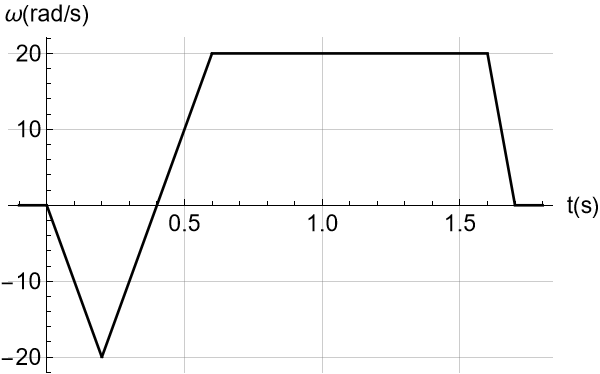 O
x
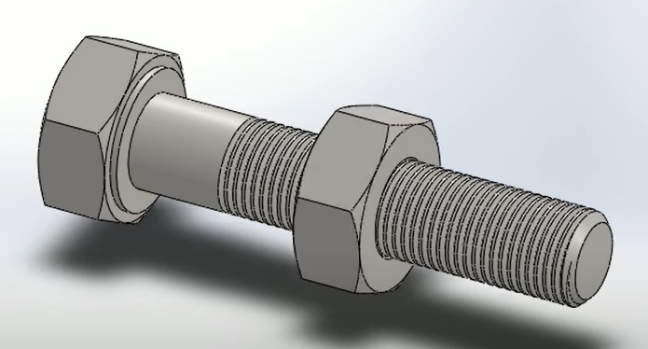 [Speaker Notes: Diferença entre 6pi, 8pi e -6pi
Passo de 1 mm.  Parafusos são feitos com grande precisão
Existe porcas que a rosca vai ao contrário.]
Ex. 24 - Movimento da porca em um parafuso
Calcule a posição da porca em t = 0,2 s; 0,4 s; 0,6 s; 1,0 s e 1,8 s
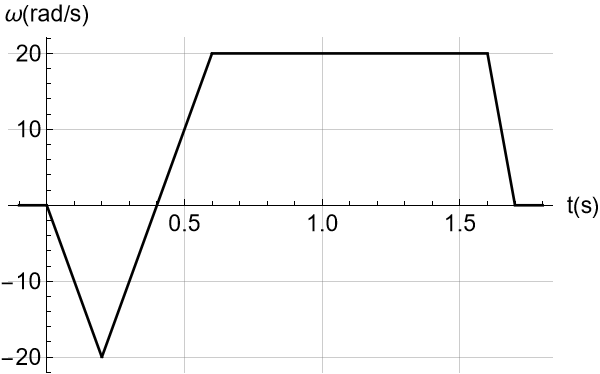 O
x
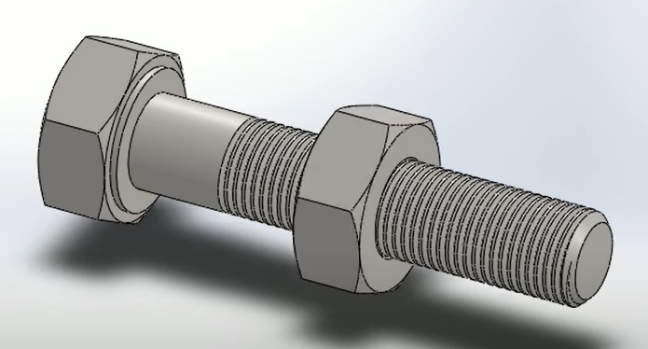 Regra da mão direita
Produto vetorial
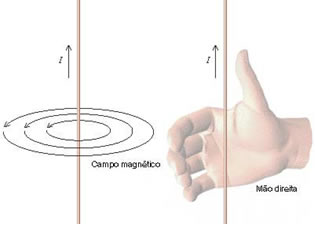 Determinante da matriz
Regra da mãodireita
Rotação em torno de eixo fixo (atenção, isto *não* é geral)
Escolhemos o eixo de rotação como eixo Oz
Raio do círculo
A direção desse vetor é tangencial ao círculo, dada pela regra da mão direita
aceleração tangencial ao círculo
aceleração centrípeta (opa, 
mas não para o centro das coordenadas esféricas)
Fica mais complicado: 
se o eixo não é fixo
com os vetores unitários das coordenadas esféricas
Lista 5 – Ex. 21. Calcular o vetor velocidade de pontos de uma placa que gira
A chapa quadrada gira em torno do ponto O com aceleração angular constante 4 rad/s2 ; em t = 0 s, a velocidade angular tem módulo 6 rad/s. 
Dimensões em cm e pontos exagerados. 
Determine os vetores velocidade e aceleração dos pontos A e B.
ou
Sem usar essa fórmula:
Li5 – Ex. 21. Vetores velocidade angular de 2 pontos de sólido em rotação
Aceleração: mais fácil usar coordenadas polares e a fórmula
Lista 5 Ex. 10. Deduzir movimento da polia a partir do movimento da correia
Uma roda de raio rA = 10,0 cm está acoplada por uma correia B à roda C de raio rC = 25,0 cm. A roda A aumenta sua velocidade angular à razão uniforme de    1,60 rad/s2 e a correia não desliza sobre as rodas.
Determine o tempo necessário para que a roda C atinja uma velocidade rotacional de 100 rev/min a partir do repouso.
Como a correia não desliza,  os módulos das velocidades lineares nas bordas das duas rodas são iguais as acelerações também serão iguais
(i)
Lista 5. Ex. 18. Comparando modelos de um movimento de rotação
Um computador efetua uma leitura de disco em uma unidade de CD-ROM. O disco inicialmente está parado e retorna ao estado de repouso após o fim da leitura. Considere dois modelos diferentes para o movimento do disco durante uma leitura de dados, cujos gráficos de velocidade angular w(t)  em função do tempo t estão representados nas figuras abaixo. A equação do gráfico da figura b) é:
onde w(t) está em rotações por segundo (rps) quando t está em ms.
Determine quantas revoluções o disco realizou durante a leitura de acordo com cada um dos modelos.
b)
a)
O disco começa a girar partindo de uma velocidade angular inicial de wo= 0 rps, aumenta sua velocidade até atingir 100 rps no instante t = 50 ms. Permanece com velocidade angular constante w = 50 rps por 20 ms, onde começa a diminuir a velocidade angular até wf = 0 rps em t = 120 ms. O número de rotações é proporcional à área embaixo da curva de w.
a)
b)
em ms
Avisos
Listas de exercícios 
Fazer os exercícios da lista 5
Questionário 7 fecha domingo
Questionário 8 abre amanhã e fecha 5ª-feira da semana que vem, 
      depois do feriado e não será adiado (preparação para a prova)

Relatórios
R3  - cinemática rotacional até dia 14/10 de propósito
Participem do Fórum sobre “Experimentos Online”

Participar das monitorias

1ª prova 17 e 18/10. Preparem-se !

Aulas regulares na próxima semana – 
     Encontro da Licenciatura ficou para o ano que vem.
Até a próxima aula